Funding AD Biomethane Development
Russell Smyth
November 2022
Making the case for biomethane in Ireland
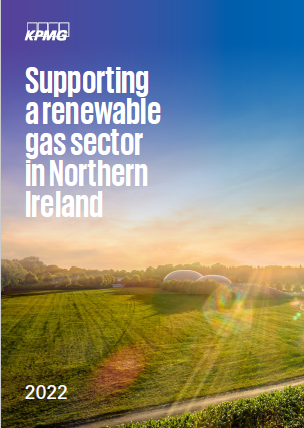 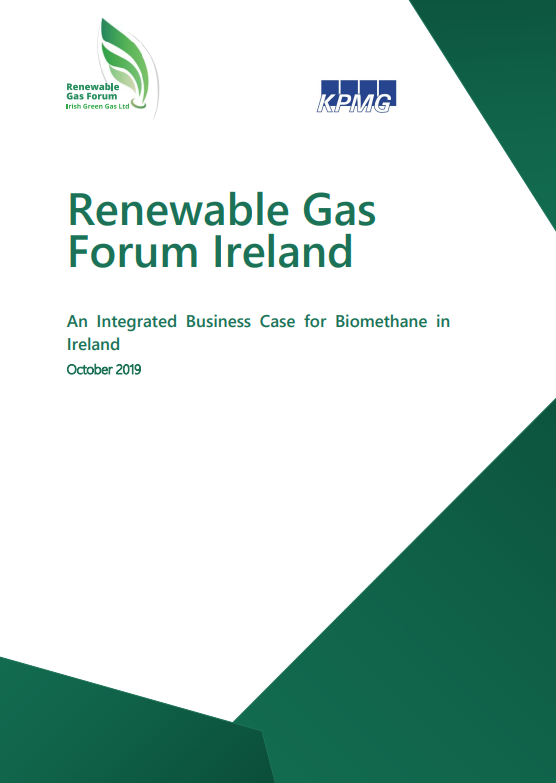 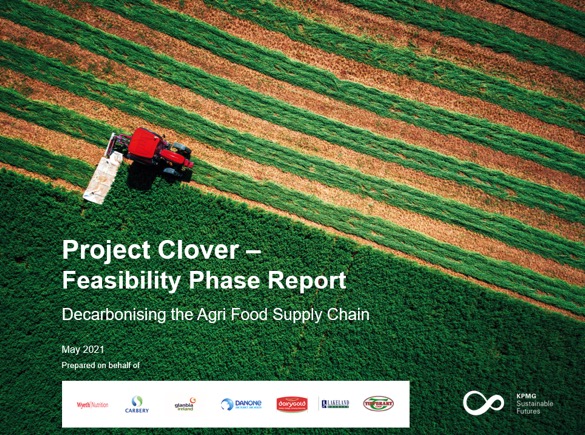 Rapid growth is needed to achieve Ireland’s biomethane ambition
125 x 20 GWh Plants (2.5 TWh)
Source: Project Clover
Why the time is right for biomethane in Ireland
Biomethane is an expensive option for renewable electricity
Biomethane can be the cheapest option to decarbonise heat
Source: KPMG Analysis, 2020 costs in Ireland
Recently biomethane has become cheaper than fossil gas
Biomethane price range
NBP € c/kWh
Source: Intercontinental Exchange, KPMG Analysis
Why the time is right for Biomethane in Ireland
Industrial Demand for Biomethane
Others
Dairy
Beverages
Nutrition
Agriculture
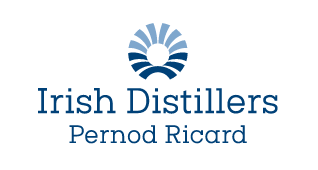 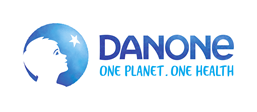 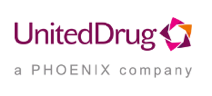 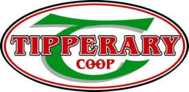 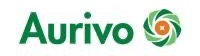 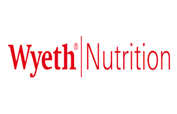 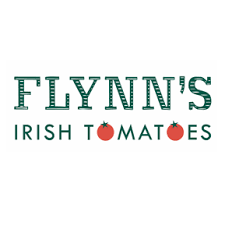 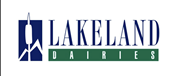 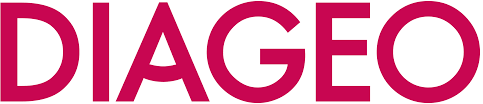 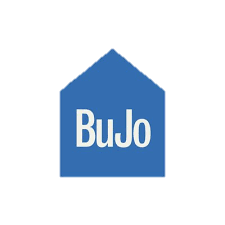 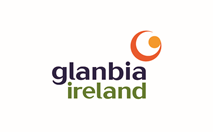 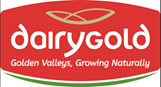 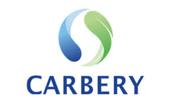 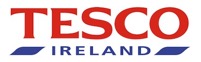 [Speaker Notes: Recent news: 8 TWh of appetite for biomethane in 2030 (Interest in biomethane development exceeds production target (agriland.ie)) 

Others:
UnitedDrug – pharma company
BuJo – first restaurant chain to start cooking with biomethane (BuJo =burger joint)

Interested in biomethane: 

From project clover: (Renewable Gas Forum Ireland | Project Clover calls for early implementation of RHO) 
- Tipperary (https://cleanenergyministerial.org/sites/default/files/2020-06/CEM_EM_CASESTUDY_TIPPERARY_IRELAND)
Lakeland 
DairyGold
Wyeth
Glanbia
Carbery

- Irish Distillers, led by Jameson (Irish Distillers announces plans for Midleton Distillery to become carbon neutral by 2026, using break-through emissions reducing technology | Irish Distillers) 
Danone (Macroom | Danone) 
Flynn’s Irish Tomatoes, switched to biomethane (https://www.gasnetworks.ie/corporate/news/active-news-articles/flynns-tomatoes/) 
BuJo Burgers (BuJo burger outlets flip to biomethane - Business Plus)
Diageo and Tesco Ireland (https://www.bioenergy-news.com/news/naturgy-ireland-injects-biomethane-into-gas-grid/) 
Aurivo (Biomass plant opens at Irish dairy site | Bioenergy Insight Magazine (bioenergy-news.com)) 
UnitedDrug (https://www.united-drug.com/blogs/news/united-drug-make-the-switch-to-renewable-gas-to-power-a-more-sustainable-future)
Aramark]
Why the time is right for Biomethane in Ireland
Biomethane production has been growing steadily in Europe
GB produced
 7 TWh in 2020
Source: European Biogas Association
RePowerEU set ambitious targets for biomethane production
Source: RePowerEU
Why the time is right for Biomethane in Ireland
Experience from Northern Ireland’s agri-sector
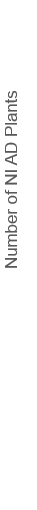 Development of the NI AD sector
RoI Grassland Potential
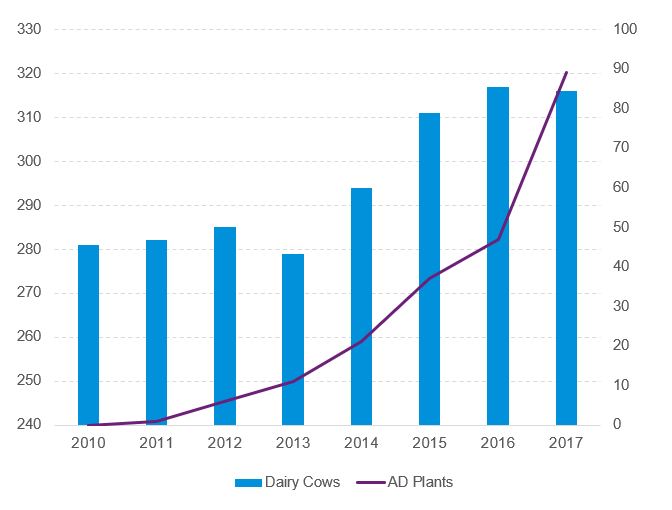 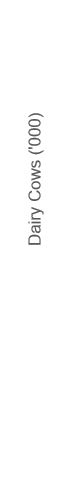 Dowth Research Farm / KPMG Report
NI Grassland Potential
Queens / CASE Report
Why the time is right for Biomethane in Ireland
Renewable Heat Obligation  (RHO) to be introduced by 2024
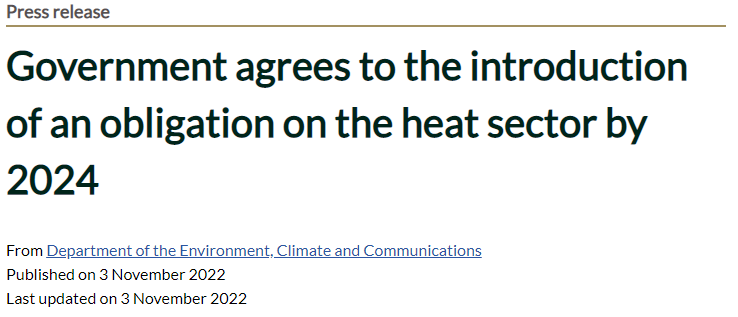 Source: DECC
[Speaker Notes: Ireland has one of the lowest share of renewable heat in the EU and want to have a sharp increase in this number through the RHO]
Why the time is right for Biomethane in Ireland
80 Operational AD Plants in NI
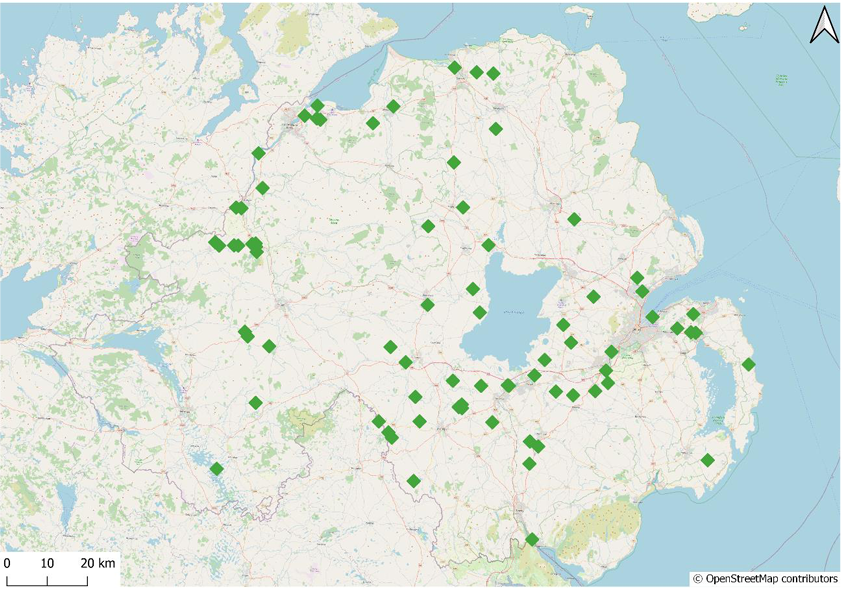 Source: Anaerobic Digestion in Northern Ireland Briefing Paper
Increasing Grass Production without Increasing Emissions
32 hectare farm with c.30 beef cattle
Farm with Cattle
Farm with no Cattle
Source: KPMG / Devenish Report 2022
Why the time is right for Biomethane in Ireland
Biomethane Funding
Biomethane plant economics & funding
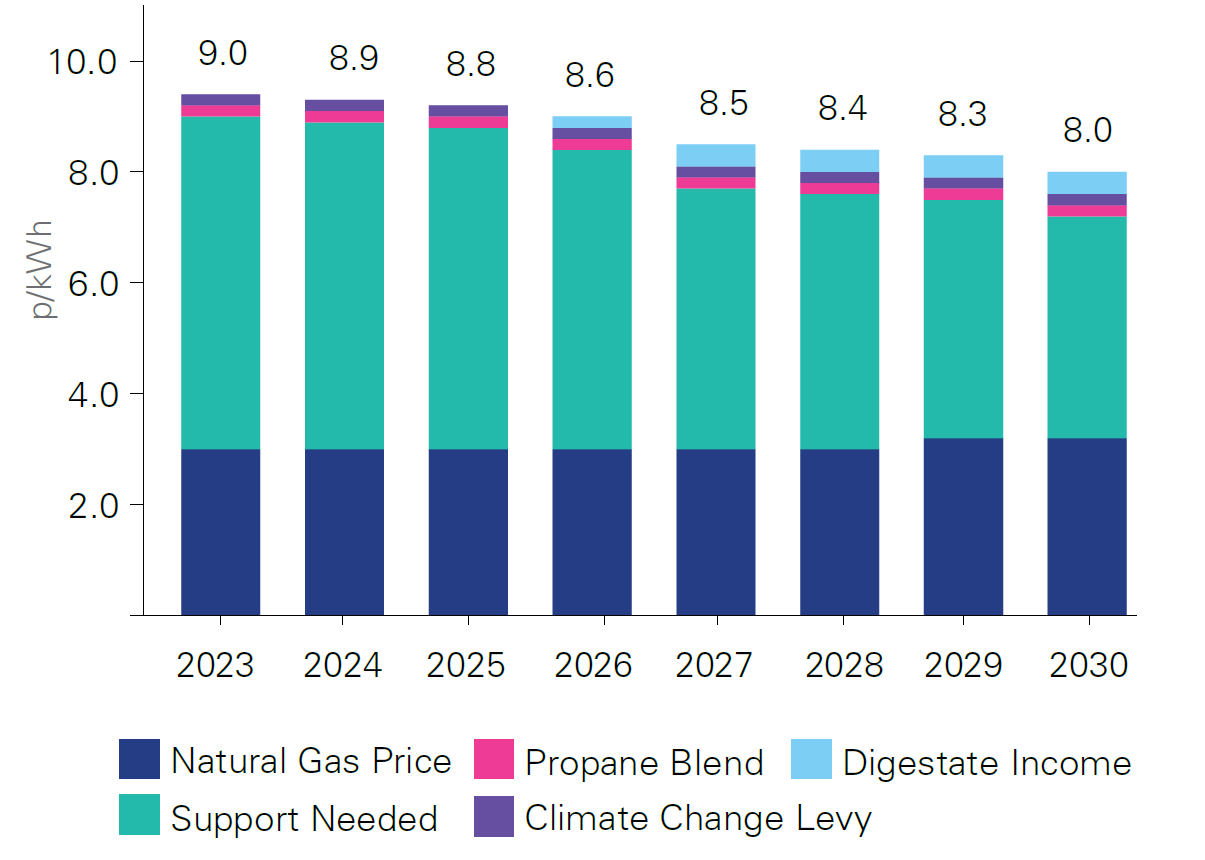 Scale: 20 GWh+ Plant

Capex: €6m - €8m

Investment Return: 8%+

Biomethane Support: € 9c/kWh+
€ c/kWh
Green Finance is in Vogue
Total Global Sustainable Assets
Source:  Global Sustainable Investment Alliance. Studies include 2012-2020.  2025 Forecast from joint research of GSAI and Bloomberg.
Global investment in low carbon tech/renewables is growing
Source: IEA World Energy Investment 2022
With vast flows of Private Equity capital…
Infra / Private Equity Funds & Asset Managers
Globally, VC and growth PE funding into the Low-Carbon sector exceeded $35 billion in 2021, making it the best year ever for Low-Carbon investments
Global Low-Carbon Investments by VC / PE Firms1
$ in billions
PE giants globally have mobilized trillions of dollars to fight climate change and make Low-Carbon investments
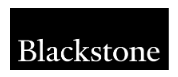 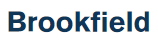 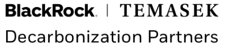 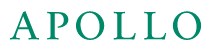 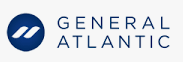 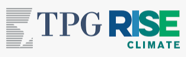 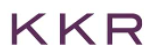 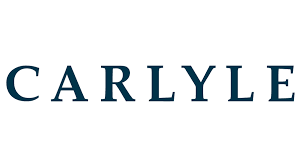 Sources: 1) Pitchbook (PE funding includes only growth and expansion funding); 2) Climate Bonds Initiative.
Corporates are providing funding to support their supply chains…
Energy
Transportation and Supply Chain
Energy
Transportation and Supply Chain
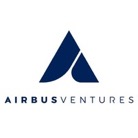 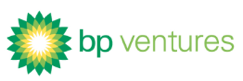 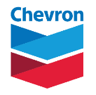 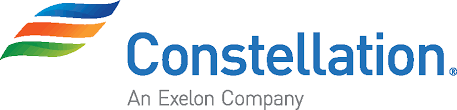 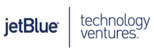 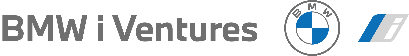 To increase investment in Low-Carbon energy from $500M per year to $5B
Expects to invest >$10B between 2021 to 2028 in Low-Carbon intensity projects
Invests up to $10M in energy technology companies through its venture arm
Launched a $150M initial fund in 2015 to invest in mobility technologies
Combined capital of $900M in two funds to invest in sustainable transportation technologies
Venture arm of JetBlue, investing in early-stage startups catering to sustainable transportation
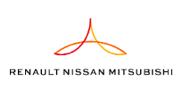 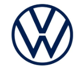 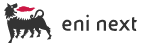 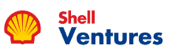 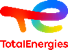 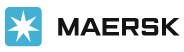 Eni invests in decarbonization projects and startups through its corporate venture arm
Launched a $1.4B fund in Nov-21 to fund energy transition start-ups and scale-ups
Launched a dedicated $400M energy transition fund in Oct-19 to invest in Low-Carbon technologies
Maersk Growth is the VC arm of A. P. Moller – Maersk with the mission to decarbonize supply chains
Launched Alliance Ventures in 2018 to invest up to $1B in five years in EV and sustainable mobility
Launched a $350M fund to invest in decarbonization projects and start-ups
Agriculture and Industrial
Consumer and Technology
Agriculture and Industrial
Consumer and Technology
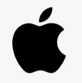 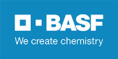 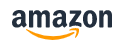 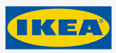 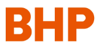 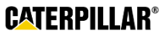 Has invested $300M already in agritech-related technologies; plans to invest $250M more in the next decade
Venture arm of BHP, investing in decarbonization and sustainable resource extraction strategies
Venture arm of Caterpillar, investing in energy solutions, digital products, robotics, and advanced materials
Launched the $200M Restore Fund in Apr-21 to fund carbon removal technologies
Launched The Climate Pledge Fund to invest an initial $2B in Low-Carbon solutions providers
Plans to spend €1B on climate programs over the next five years to reduce greenhouse gas emissions
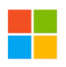 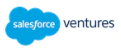 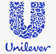 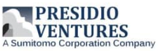 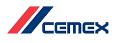 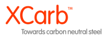 To invest $60M annually under its Future in Action program designed to reduce its carbon footprint
Venture arm of Sumitomo – has invested >$200M in technologies disrupting the green industrial sector
ArcelorMittal venture arm launched in Mar-21 to invest $100M in net zero carbon steelmaking
Invests in climate innovation solutions through its $1B Climate Innovation Fund
In 2021, announced $300M in grants to technologies involved in reforestation
Launched a €1B Climate & Nature Fund to invest in landscape restoration, reforestation, and carbon sequestration
Biomethane Funding Options
Farm-Scale Plants
Industrial-Scale Plants
World’s first 100% poultry litter AD plant
c.£20m development cost
Funded by infrastructure fund, alongside InvestNI
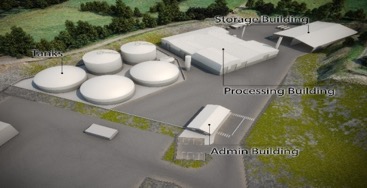 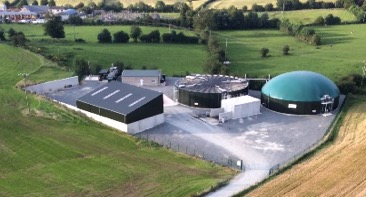 500kW on-farm AD plant
c.£3m development cost
Funded by various UK infrastructure funds
NI 3.0 MW AD Plant
NI 0.5MW AD Plant
Debt
Equity
Grant
Energy Route-To-Market
Conclusions
Biomethane is an essential component of RoI’s decarbonisation pathway, with strong demand from industry;

Biomethane has the potential to decarbonise some of the hardest to abate carbon emitting processes at the lowest cost;

Policy, demand & environmental factors are now aligning – few structural barriers remain;

Using a grass-based agricultural system, Ireland has the potential to be a major player in biomethane production, using on-farm anaerobic digestion, alongside waste fed plants;

There is a wall of capital ready to fund the roll-out of the industry, however the sector will not develop without active policy support from the Government (incl. permitting processes) and a structured approach to asset development.